ESTOMAC
Cresson, pissenlit …
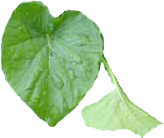 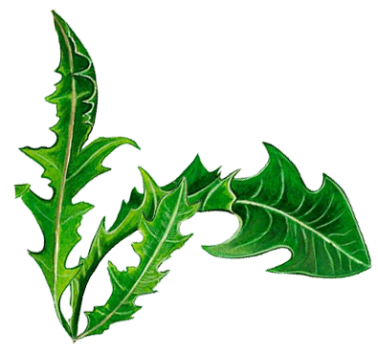 Sérologie
FOIE
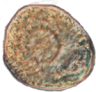 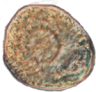 Hyperéosinophilie
Fièvre, AEG…
INTESTIN
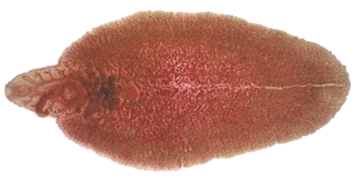 Métacercaires
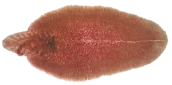 3mois
Canal biliaire
Ictère, hépatomégalie, colique hépatique …
Cercaires
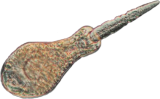 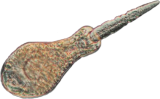 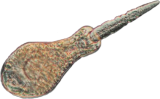 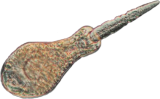 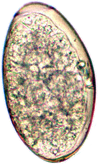 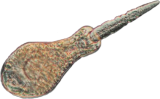 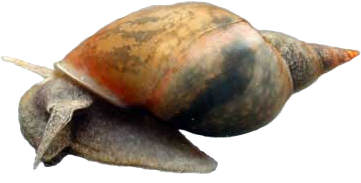 rédies
sporocystes
polyembryonnie
Hôte intermédiaire : la limnée
Examen parasitologique des selles
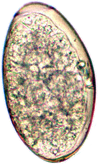 Miracidium
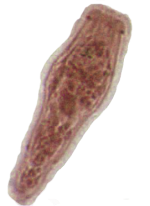